SEGUIN I.S.D.Financial Integrity Rating System of Texas (FIRST REPORT)
2019-2020 Ratings based on school year 2018-19 data.
Scoring system is based on a series of indicators (questions)
A – Superior Achievement		Score 90 - 100
B – Above Standard Achievement	Score 80 - 89
C – Standard Achievement		Score 60 - 79
F – Substandard Achievement	Score below 60
SEGUIN I.S.D.Financial Integrity Rating System of Texas (FIRST REPORT)
THE INDICATORS
SEGUIN I.S.D.Financial Integrity Rating System of Texas (FIRST REPORT)
INDICATOR 1:
Was the annual financial report filed within 30 days after the TEA set deadline of November 27th?
RESPONSE: 
Report was received by TEA on 11/06/19
SCORE:  
Passed
SEGUIN I.S.D.Financial Integrity Rating System of Texas (FIRST REPORT)
INDICATOR 2.A:
Was there an unmodified opinion in the annual financial report on the financial statements as a whole?
RESPONSE: 
For 2018-19, Seguin ISD received an unmodified, or clean, opinion.
SCORE:  
Passed
SEGUIN I.S.D.Financial Integrity Rating System of Texas (FIRST REPORT)
INDICATOR 2.B:
Did the external auditor report that the financial statements were free of any instances of material weaknesses in internal controls?
RESPONSE: 
The external auditor reported no material weaknesses in the audit report for Seguin ISD.
SCORE:  
Passed
SEGUIN I.S.D.Financial Integrity Rating System of Texas (FIRST REPORT)
INDICATOR 3:
Was the district in compliance with the payment terms of all debt agreements at fiscal year end?
RESPONSE: 
Debt payments were made within the requirements of bond covenants.
SCORE:  
Passed
SEGUIN I.S.D.Financial Integrity Rating System of Texas (FIRST REPORT)
INDICATOR 4:
Did the district make timely payments to Teachers Retirement System, Texas Workforce Commission, Internal Revenue Service, and other government agencies?
RESPONSE: 
All reports and payments were submitted timely to governmental entities.
SCORE:  
Passed
SEGUIN I.S.D.Financial Integrity Rating System of Texas (FIRST REPORT)
INDICATOR 5:
This indicator is not being scored.
RESPONSE: 
n/a
SCORE:  
n/a
SEGUIN I.S.D.Financial Integrity Rating System of Texas (FIRST REPORT)
INDICATOR 6:
Was the number of days of cash on hand and current investments in the general fund for the school district sufficient to cover operating expenditures?
RESPONSE: 
Seguin ISD had sufficient cash and investments in the General Fund.
SCORE:  (maximum possible score: 10 points)
10 Points
SEGUIN I.S.D.Financial Integrity Rating System of Texas (FIRST REPORT)
INDICATOR 7:
Was the measure of current assets to current liabilities ratio for the school district sufficient to cover short-term debt?
RESPONSE: 
Current Assets		$55,742,582
Current Liabilities		$16,960,775
Ratio:  			3.2866

Current assets were sufficient to cover current liabilities.
SCORE:  (maximum possible score: 10 points)
10 Points
SEGUIN I.S.D.Financial Integrity Rating System of Texas (FIRST REPORT)
INDICATOR 8:
Was the ratio of long-term liabilities to total assets for the school district sufficient to support long-term solvency?
RESPONSE: 
Long Term Liabilities	$141,888,392
Total Assets		$195,526,002
Ratio:  			0.7257
Assets were sufficient to cover liabilities.
SCORE:  (maximum possible score: 10 points)
6 Points (points reduction due to Net Pension Liability new reporting requirement)
SEGUIN I.S.D.Financial Integrity Rating System of Texas (FIRST REPORT)
INDICATOR 9:
Did the school district’s general fund revenues equal or exceed expenditures?
RESPONSE: 
	Total Revenue				$62,534,381
		Total Expenditures			$60,581,648
	Net Result of Operations		$  1,952,733
Revenues were sufficient to cover expenditures.
SCORE:  (maximum possible score: 10 points)
10 Points
SEGUIN I.S.D.Financial Integrity Rating System of Texas (FIRST REPORT)
INDICATOR 10:
Was the debt service coverage ratio sufficient to meet the required debt service?
RESPONSE: 
Resources were sufficient to meet required debt service.
SCORE:  (maximum possible score: 10 points)
10 Points
SEGUIN I.S.D.Financial Integrity Rating System of Texas (FIRST REPORT)
INDICATOR 11:
Was the district’s administrative cost ratio less than the threshold ratio?
RESPONSE: 
Acceptable Administrative Cost Ratio		10.000%

Seguin ISD Administrative Cost Ratio		9.97%

Seguin ISD’s administrative cost ratio was less than the threshold.
SCORE:  (maximum possible score: 10 points)
10 Points
SEGUIN I.S.D.Financial Integrity Rating System of Texas (FIRST REPORT)
INDICATOR 12:
Did the school district not have a 15% decline in the students to staff ratio over 3 years?
RESPONSE: 
Seguin ISD did not have a decline in its ratio of students to staff that was outside the acceptable range.
SCORE:  (maximum possible score: 10 points)
10 Points
SEGUIN I.S.D.Financial Integrity Rating System of Texas (FIRST REPORT)
INDICATOR 13:
Did the comparison of PEIMS data to like information in the annual financial report result in a variance of less than 3% of expenditures per function?
RESPONSE: 
Sum of Differences	$147
Expenditures		$61,408,860
The PEIMS financial data submitted by Seguin ISD to TEA had an insignificant variance in comparison to the data published in the annual financial report.  The variance is due to system rounding.
SCORE:  (maximum possible score: 10 points)
10 Points
SEGUIN I.S.D.Financial Integrity Rating System of Texas (FIRST REPORT)
INDICATOR 14:
Did the external auditor indicate the financial statements were free of any instance(s) of material noncompliance for grants, contracts, and laws related to local, state, or federal funds?
RESPONSE: 
The Seguin ISD annual financial report indicated no material noncompliance.
SCORE:  (maximum possible score: 10 points)
10 Points
SEGUIN I.S.D.Financial Integrity Rating System of Texas (FIRST REPORT)
INDICATOR 15:
Did the school district not receive an adjusted repayment schedule for more than one fiscal year for an overall allocation of Foundation School Program funds as a result of a financial hardship?
RESPONSE: 
Seguin ISD had no adjusted repayment schedule.
SCORE:  (maximum possible score: 10 points)
10 Points
SEGUIN I.S.D.Financial Integrity Rating System of Texas (FIRST REPORT)
Seguin ISD FIRST Results for 2019
A – Superior Achievement
96 Points (maximum possible score: 100 points)
SEGUIN I.S.D.Financial Integrity Rating System of Texas (FIRST REPORT)
PRIOR YEAR COMPARISON
SEGUIN I.S.D.Financial Integrity Rating System of Texas (FIRST REPORT)
2018
PASS
PASS
PASS
PASS
PASS
n/a
10
10
6
10
10
10
10
10
10
10
2019
PASS
PASS
PASS
PASS
PASS
n/a
10
10
6
10
10
10
10
10
10
10
96
TOTAL SCORE
96
96
94
SEGUIN I.S.D.Financial Integrity Rating System of Texas (FIRST REPORT)
REQUIRED DISCLOSURE:

Reimbursements Received by the Superintendent and Board Members for Fiscal Year 2019
SEGUIN I.S.D.Financial Integrity Rating System of Texas (FIRST REPORT)
SEGUIN I.S.D.Financial Integrity Rating System of Texas (FIRST REPORT)
SEGUIN I.S.D.Financial Integrity Rating System of Texas (FIRST REPORT)
REQUIRED DISCLOSURE:

Local Government Officer Conflicts Disclosure Statement
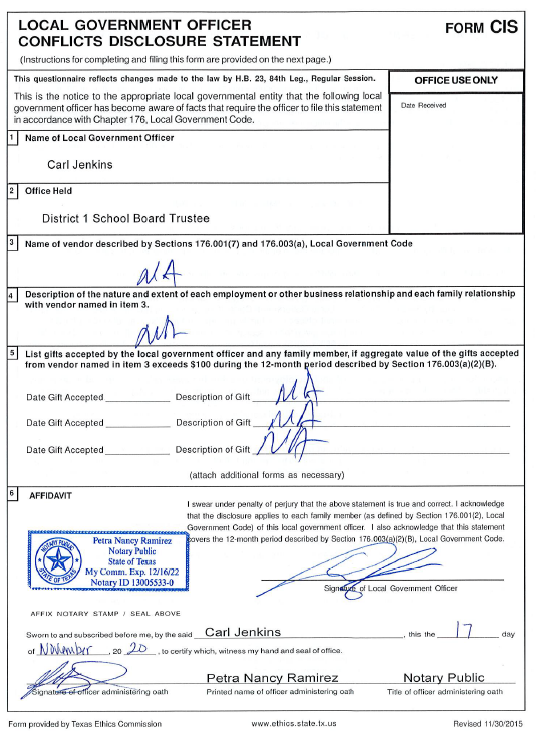 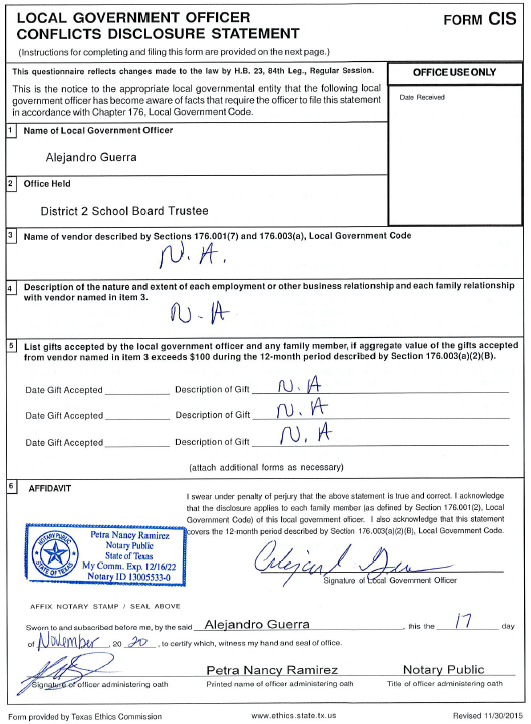 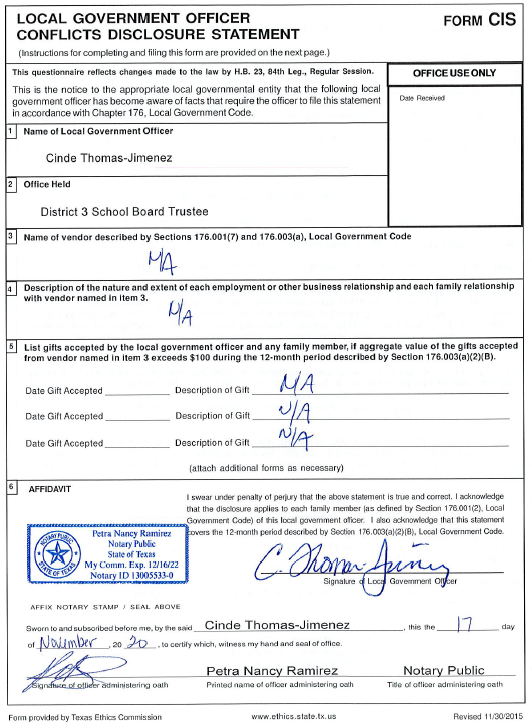 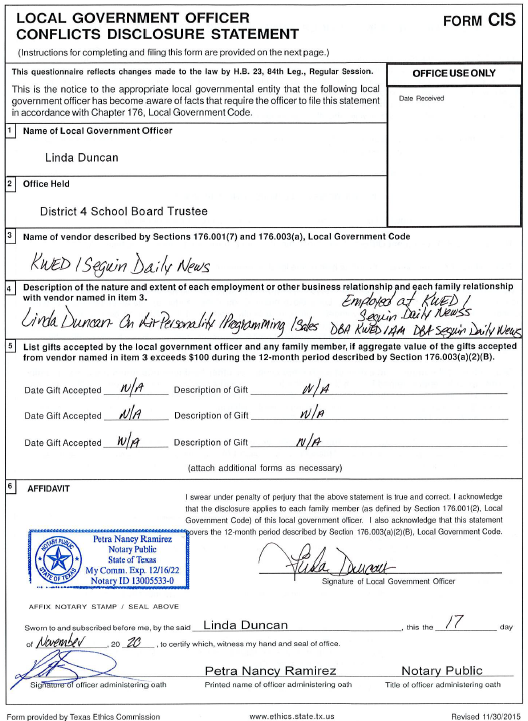 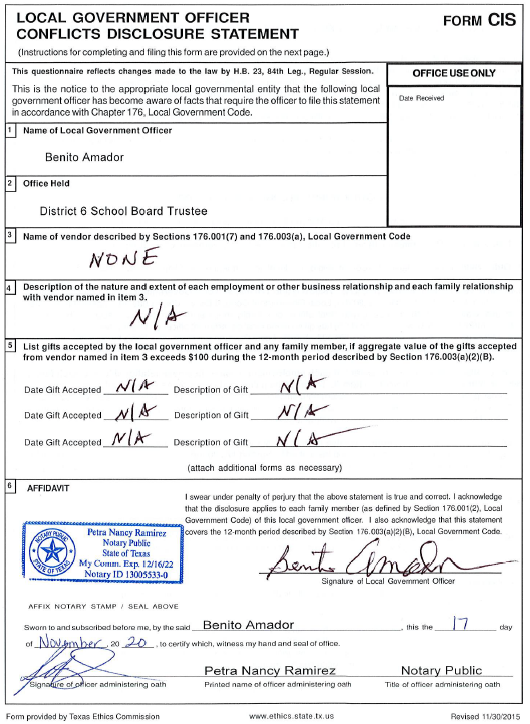 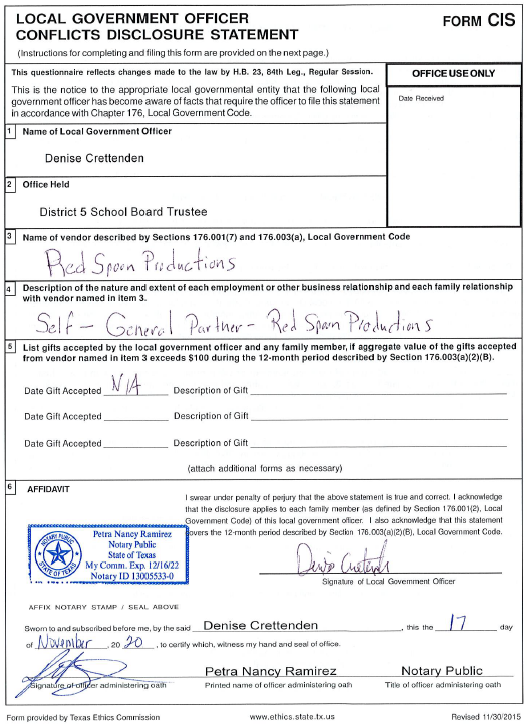 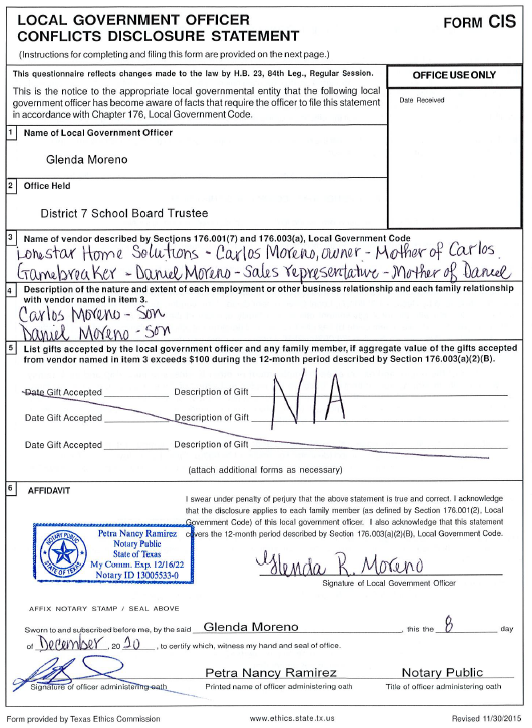 SEGUIN I.S.D.Financial Integrity Rating System of Texas (FIRST REPORT)
REQUIRED DISCLOSURE:

Official 2019-2020 FIRST Report from TEA
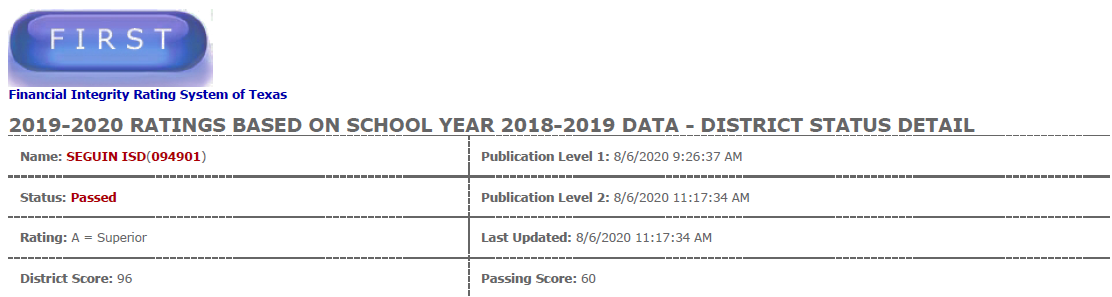 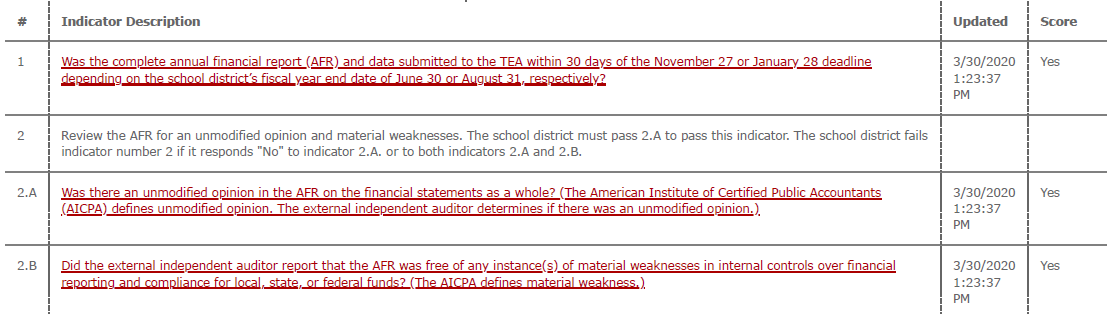 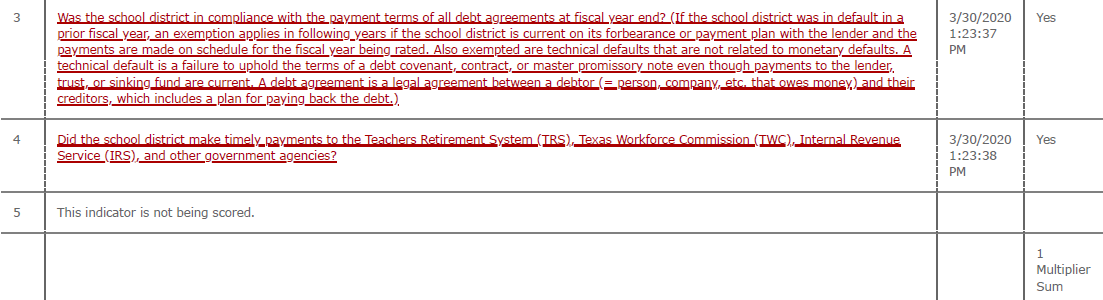 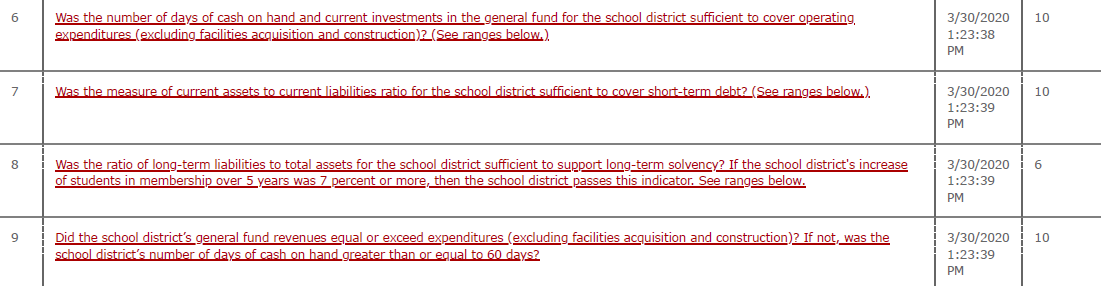 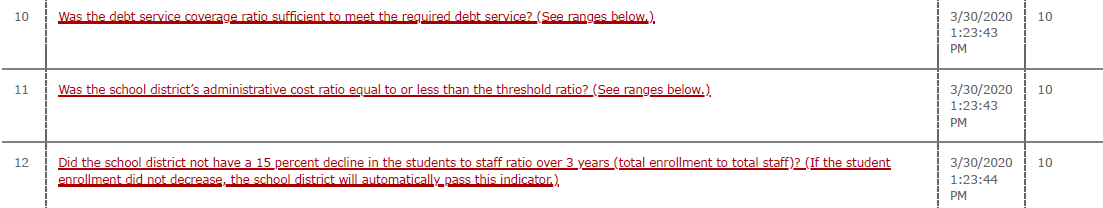 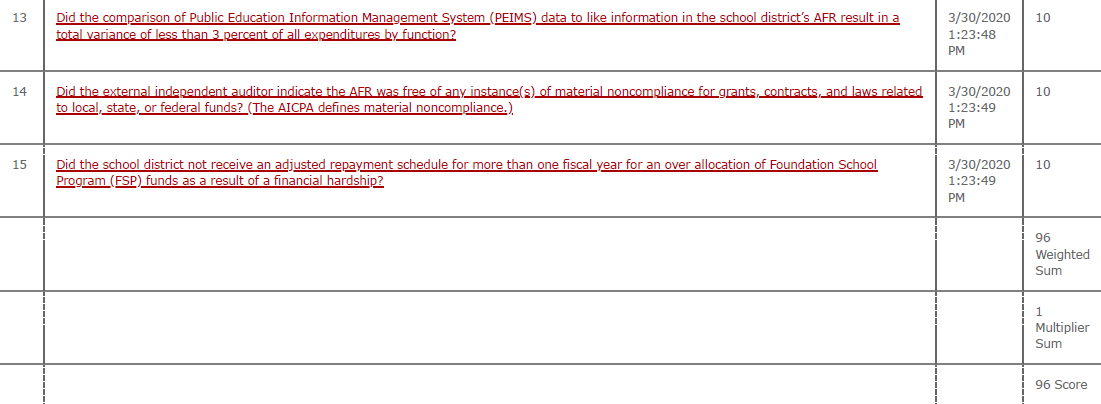 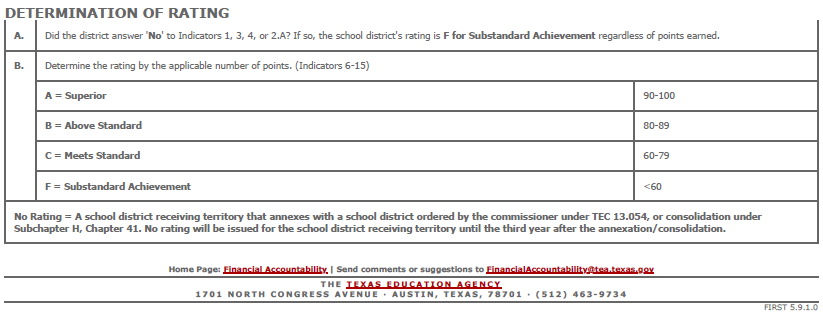 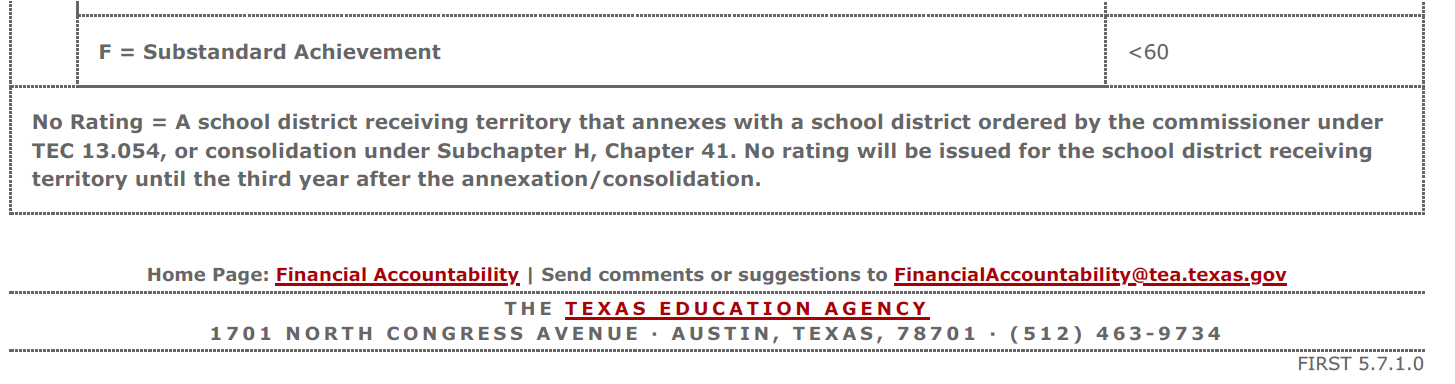 SEGUIN I.S.D.Financial Integrity Rating System of Texas (FIRST REPORT)
REQUIRED DISCLOSURE:

Superintendent’s Employment Contract


https://www.seguin.k12.tx.us/upload/page/0141/2020-2021%20FTP/CG_11-17-20%20Supt%20Contract.pdf
SEGUIN I.S.D.Financial Integrity Rating System of Texas (FIRST REPORT)
QUESTIONS
(Contact Tony Hillberg, Chief Financial Officer)
(830) 401-8605
thillberg@seguin.k12.tx.us